RADICACIÓN
   Concepto de raíz, básico
     Exponente fraccionario.
    ∜     √      ∛
FORMA   EXPONENCIAL
        EXPONENTE
6²=  36
BASE        POTENCIA
En  ESA EXPRESIÓN
  la raíz es la BASE
 La raíz cuadrada, de 36 es 6, porque
         6²   =  36
      √36 = 6
¿ Qué número elevado al cuadrado es igual a 16 ?

  x²  =  16,    x =  4     
            ya que
  4²  = 16
Se expresa :

      √16  =  4
   Se lee : “ raíz cuadrada de 16 es 4”
Se llama raíz cuadrada de un número a cualquier otro número que elevado al cuadrado, es igual al primero.

   √25  =  5   ya que

   5²=  25
índice ; radical


 radicando o cantidad sub-radical
√ 25 =
2
2
√ 25 = 5
 El 2 se llama índice El 2 no se escribe 
√ 25 = 5
49   = 7

Raíz cuadrada de 49 es 7, ya que 
   7²  =  49
√
√64 = 8
     8²= 64
Raíz  cúbica     ,    índice  3

Raíz   cuarta ,
 índice 4
∛  

∜
∛8   = 2

  2³  =  8
∛125  = 5

  5³  =  125
∜81 = 3    porque
     
    3⁴   =  81
∜ 16  =  2

  2⁴  = 16
DEFINICIÓN RAÍZ ENÉSIMA
n
√a = b   ⇔       
      
       b = a
n
√2 =  1,41423…  
Se usa la calculadora
Las raíces no exactas son decimales infinitos, son números irracionales.
Si el número x es negativo índice n es  par , la raíz es un número no real.
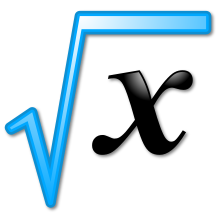 n
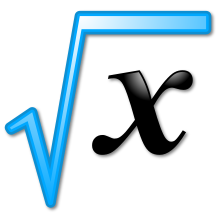 - 4
La solución no es un número real
4
√
Par



impar
- 81  no tiene solución en  los Reales
3
√
- 8  =  -2
  (-2)  = -8
3
Un radical es equivalente a una potencia de exponente fraccionario en la que el  numerador de la fracción es el exponente el radicando  y denominador de la fracción es el índice del radical .
5
∛b⁵  = b³
3
m⁴   =  ∜m³
x
y
b  =  a

    √a = b
x
y
½
√ x  =  x
√3  =  3
½
3/3
b³ =b
  = b
∛
12/3
∛
b¹²  = b
 =  b⁴
FIN
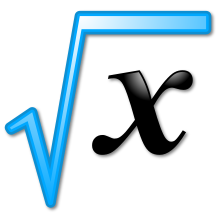 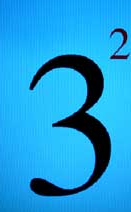 9 = 3⇔   = 9